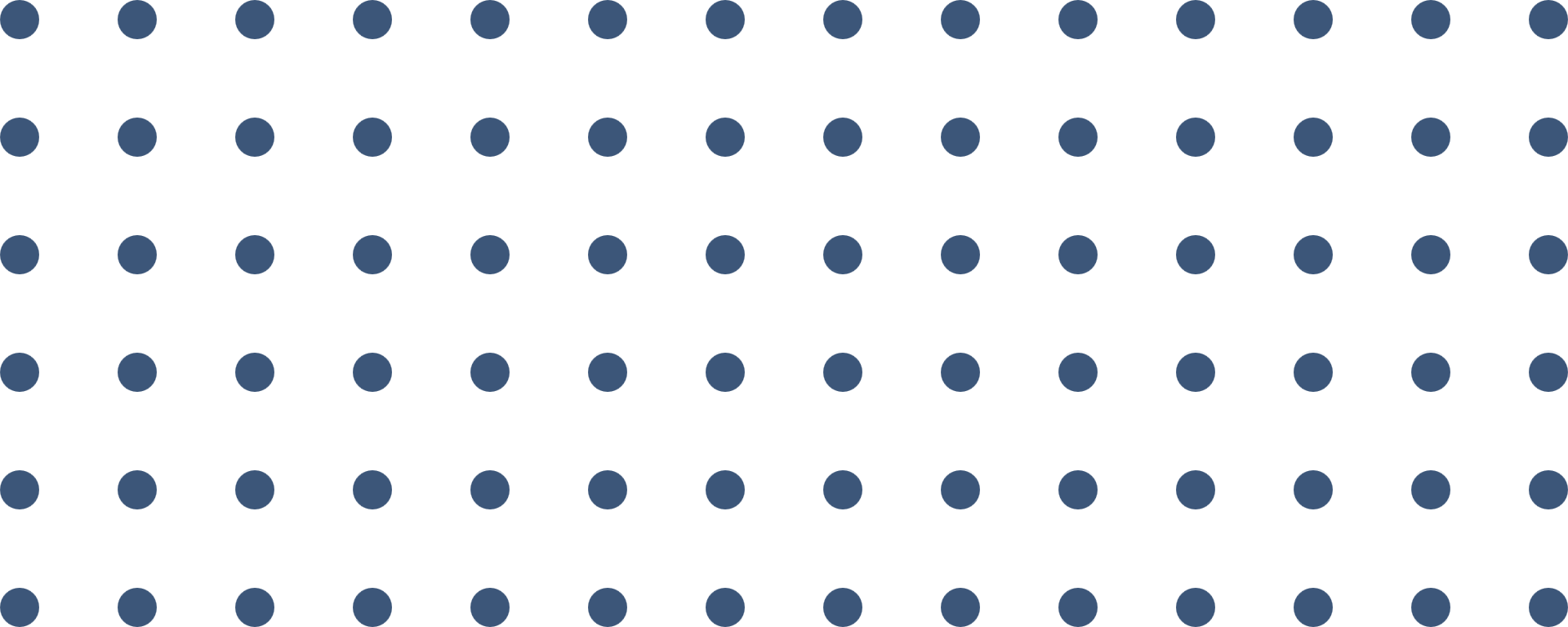 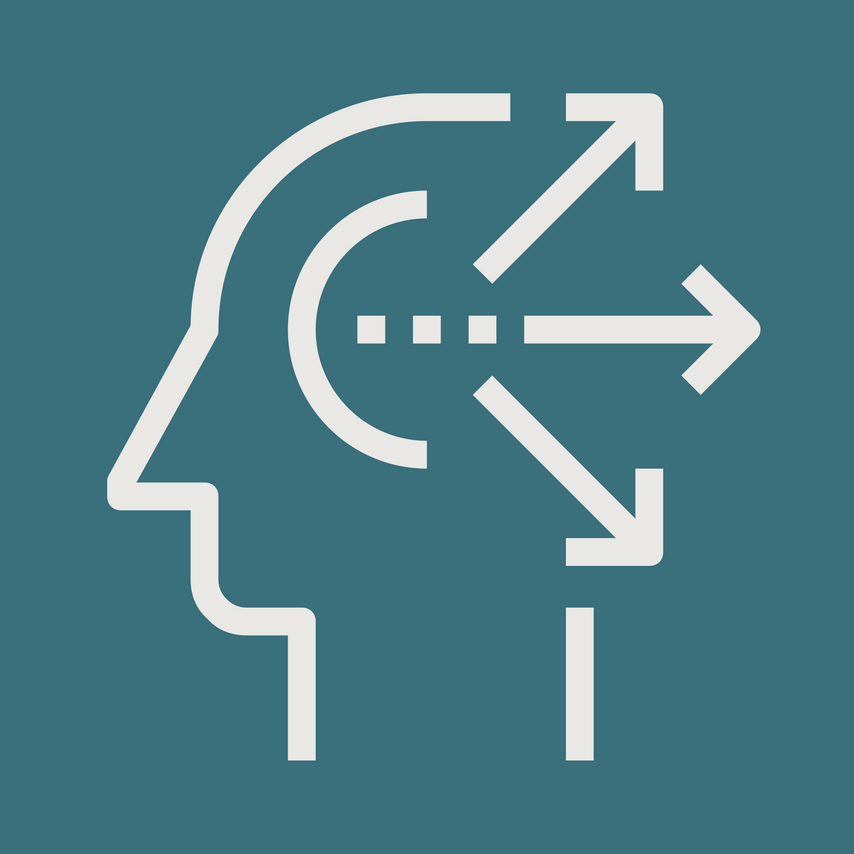 Servant leadership framework
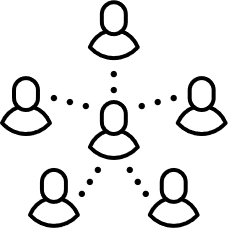 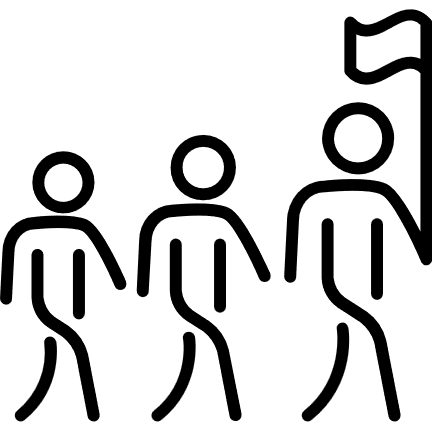 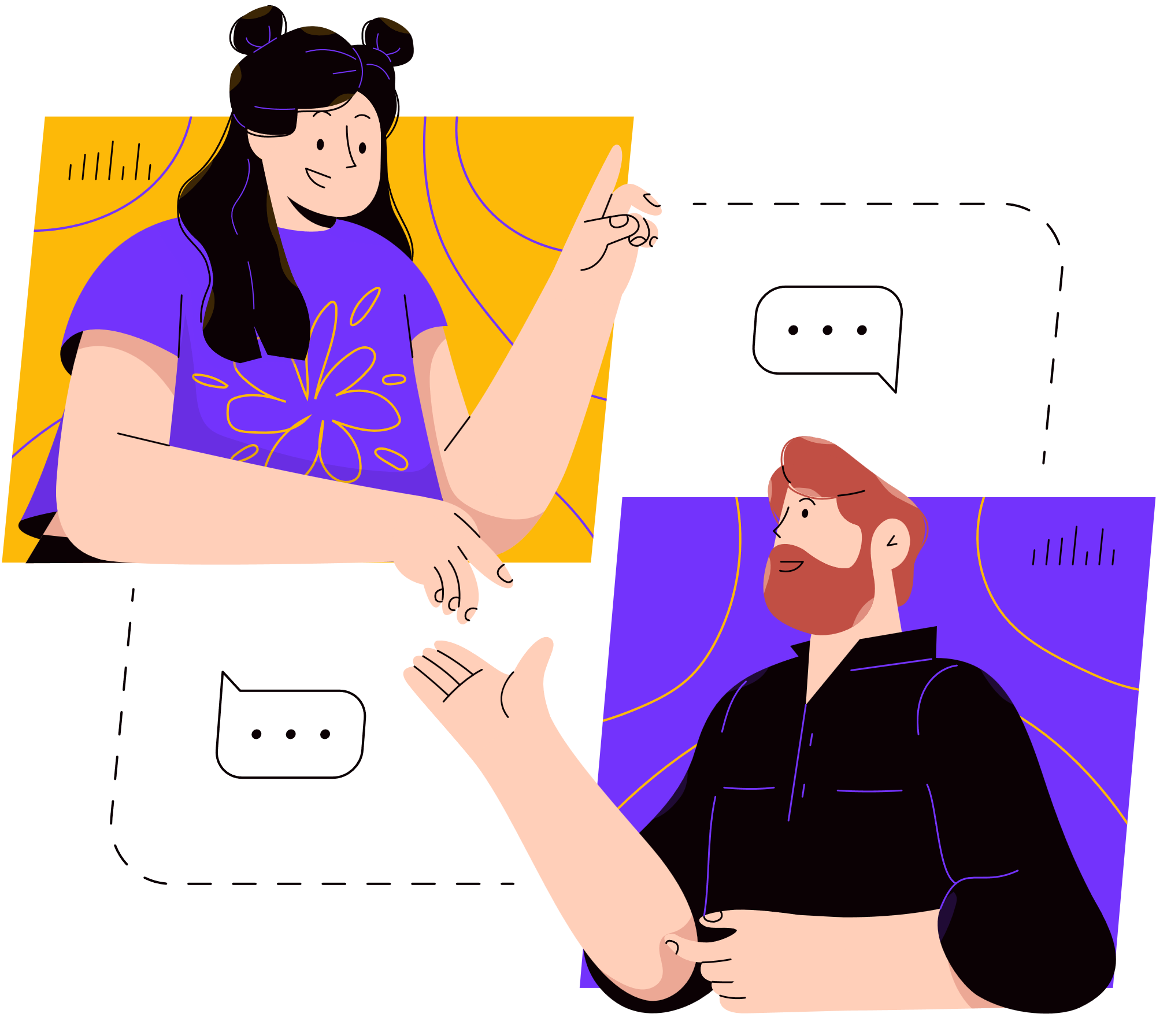 A holistic approach to work
Service to others
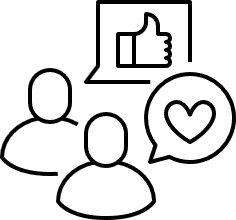 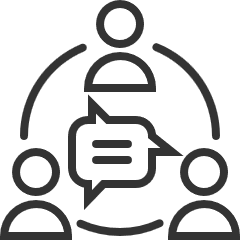 Promoting a sense of community
Sharing of power in decision-making
www.strategypunk.com
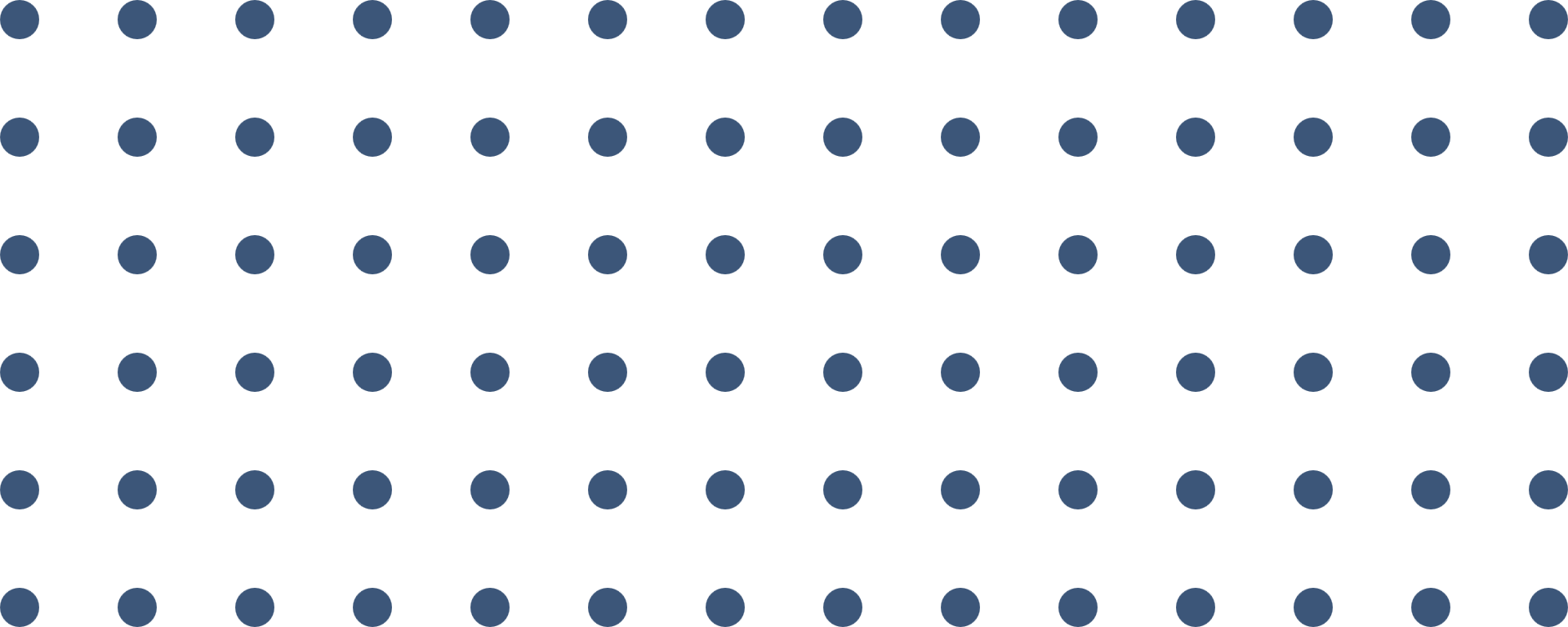 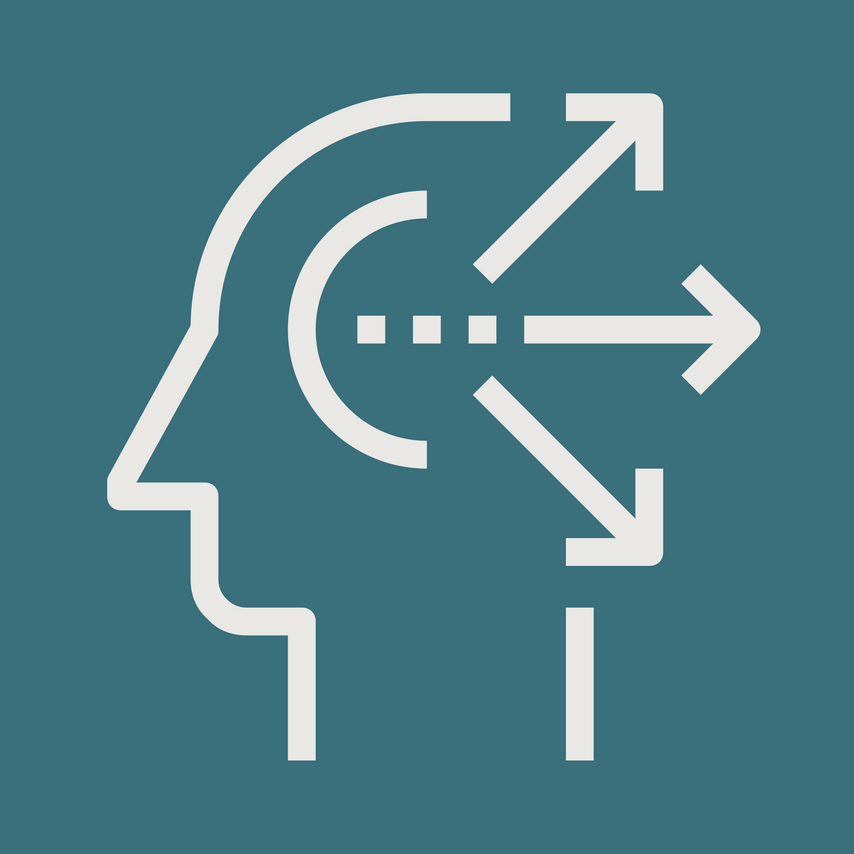 The 10 principles of servant leadership
Conceptualization
06
01
Listening
Foresight
Empathy
07
02
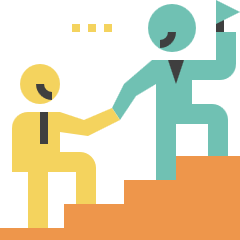 Healing
Stewardship
08
03
Commitment to the growth of people
Awareness
09
04
10
Building community
Persuasion
05
www.strategypunk.com